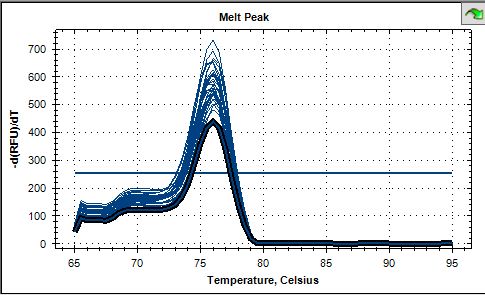 A
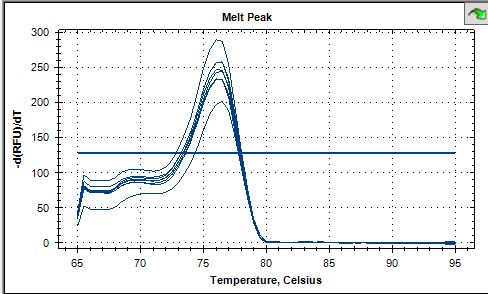 B
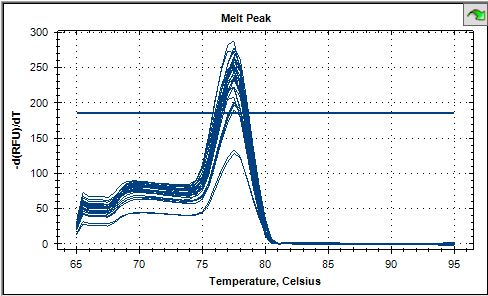 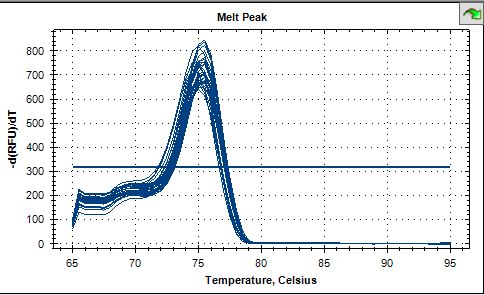 C
D
[Speaker Notes: A=3KDSR
B=AC
C=CgT
D=sptlc]